HISTORIA DE ESPAÑA

Prehistoria
al 
siglo XVIII
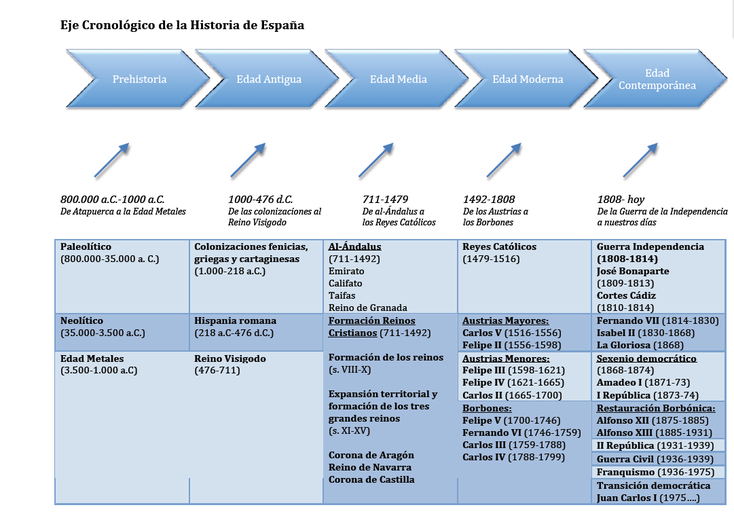 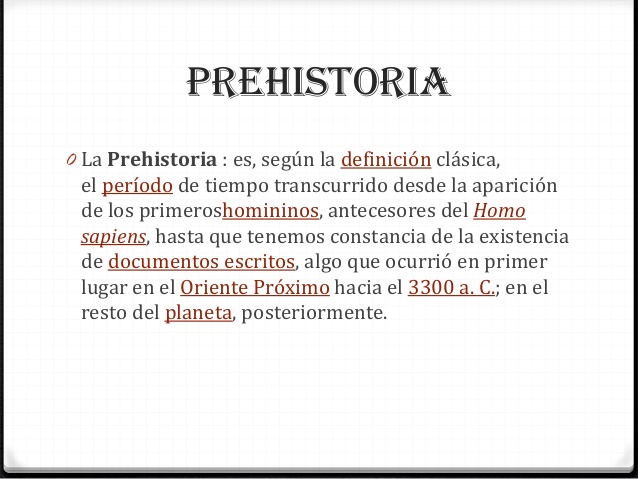 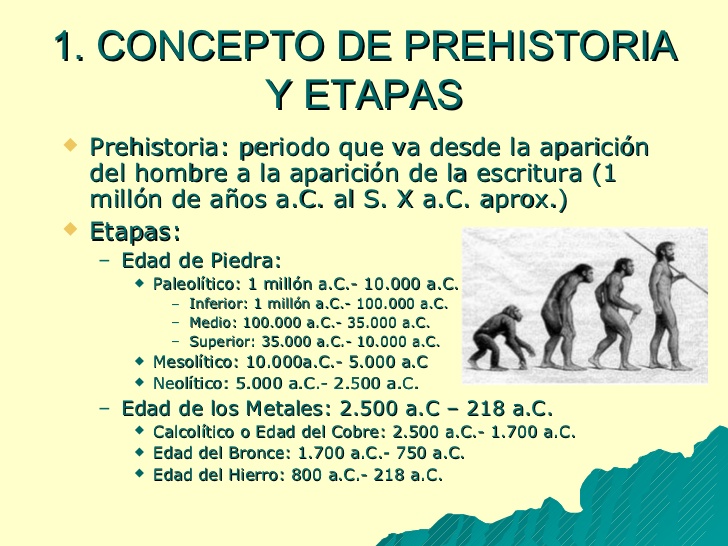 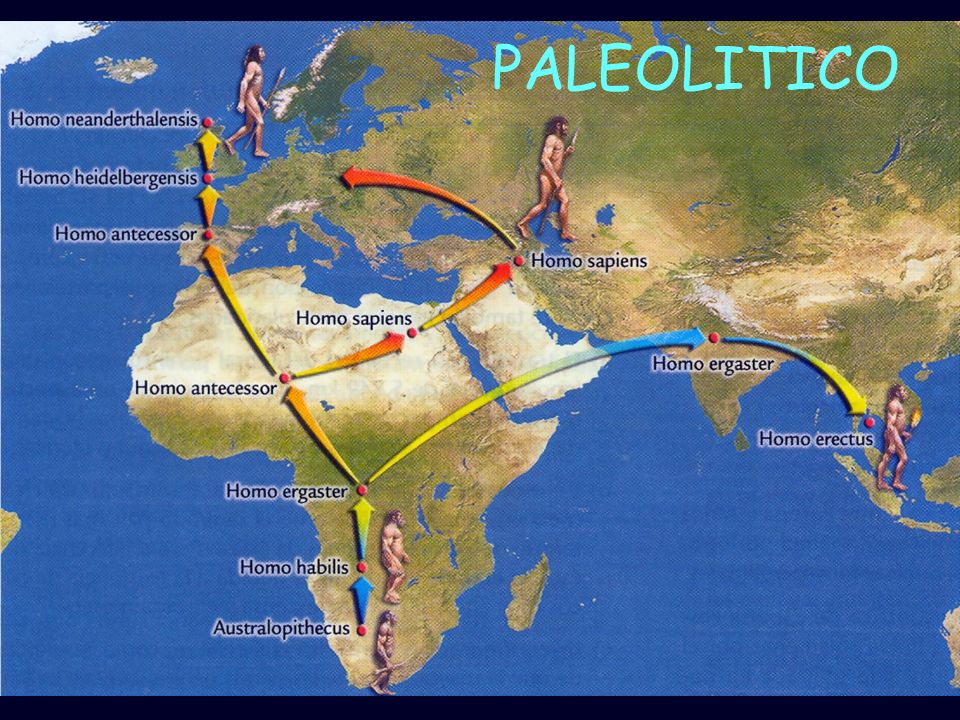 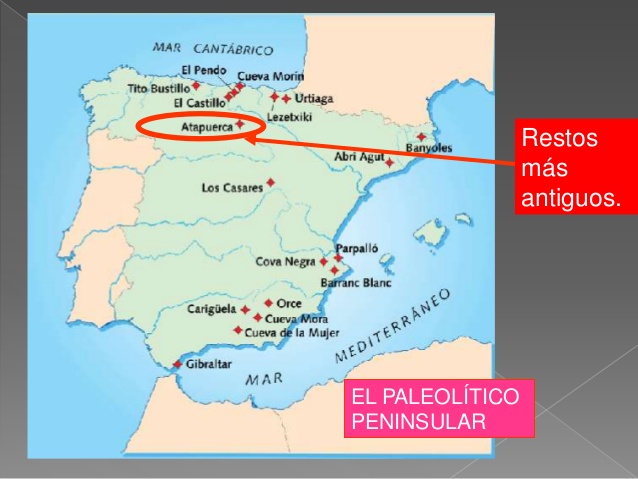 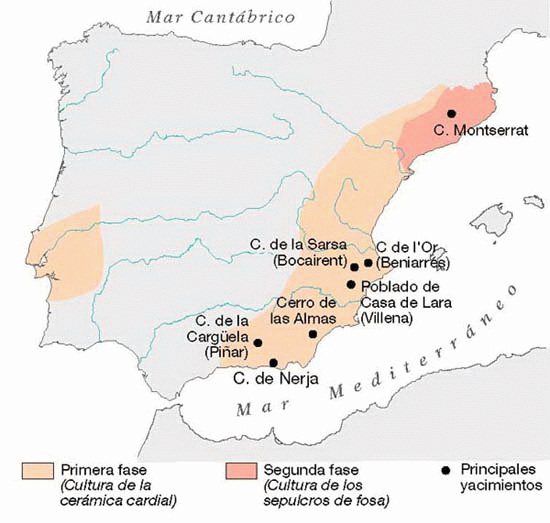 NEOLITICO
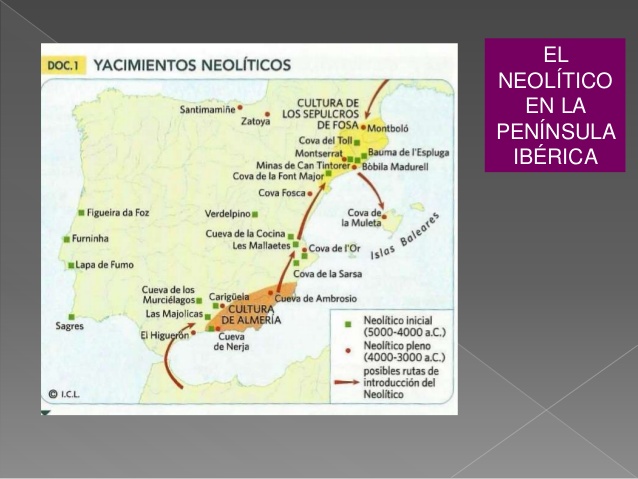 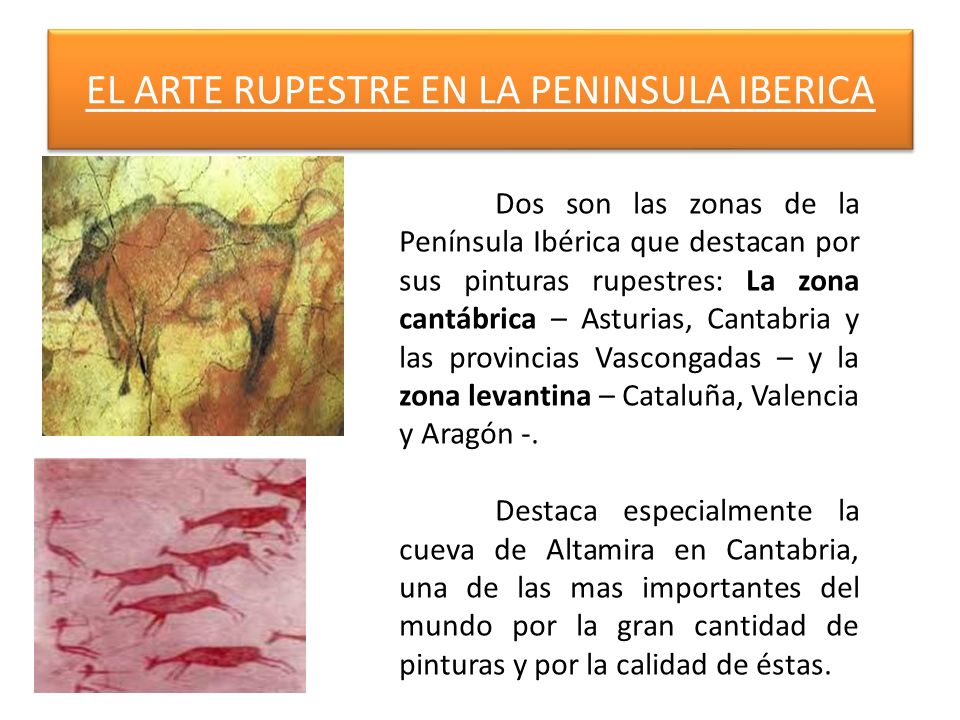 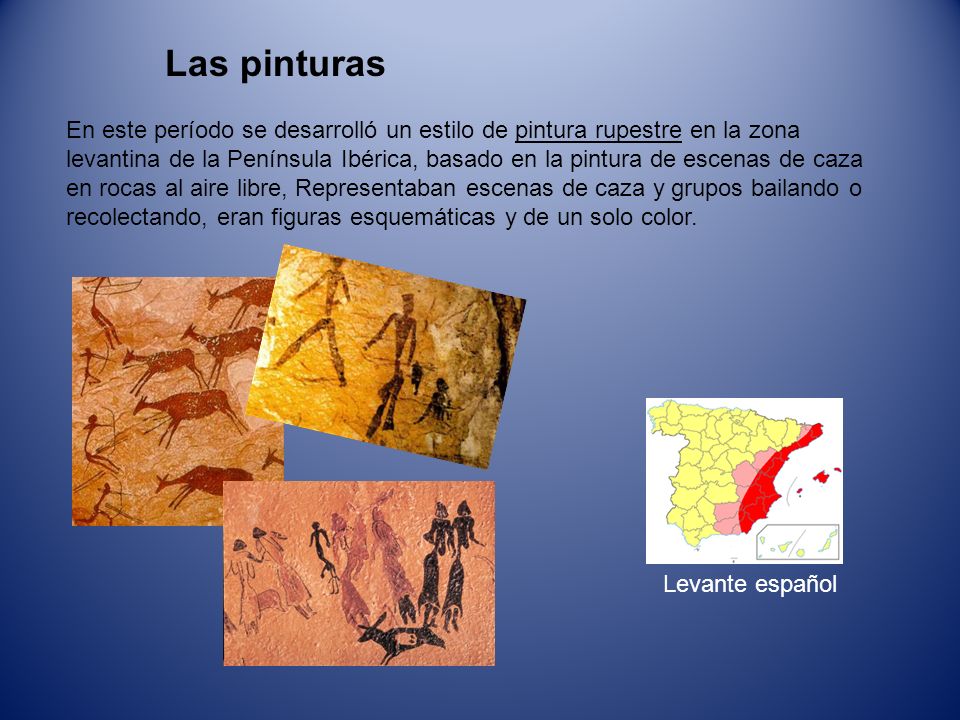 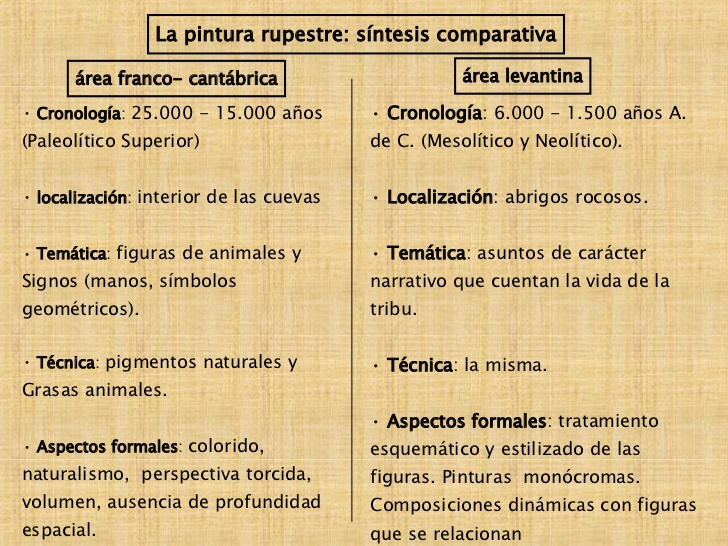 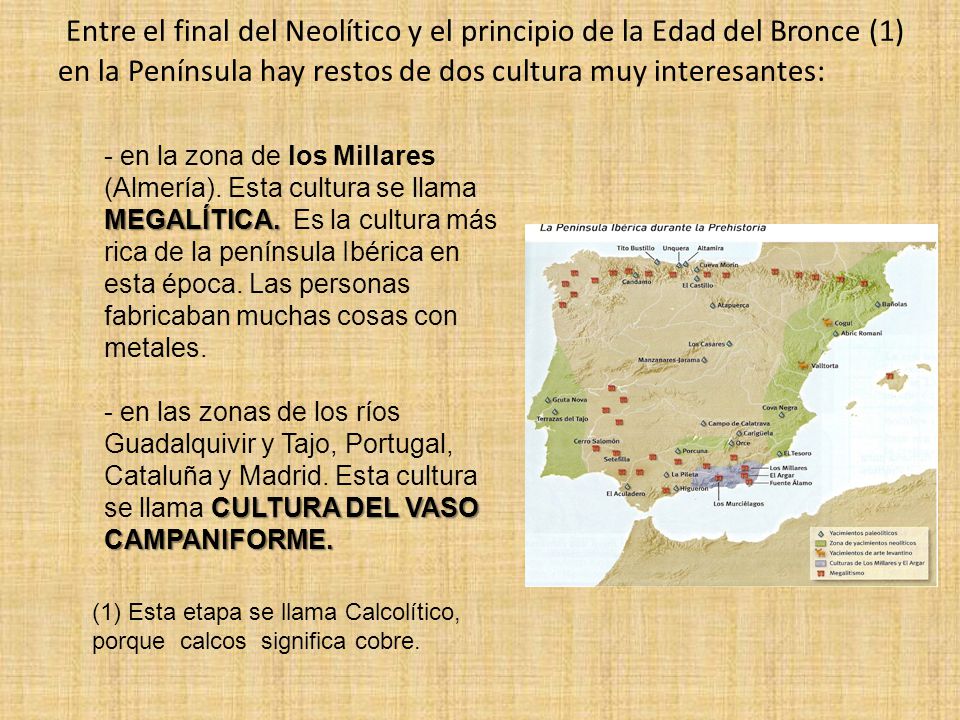 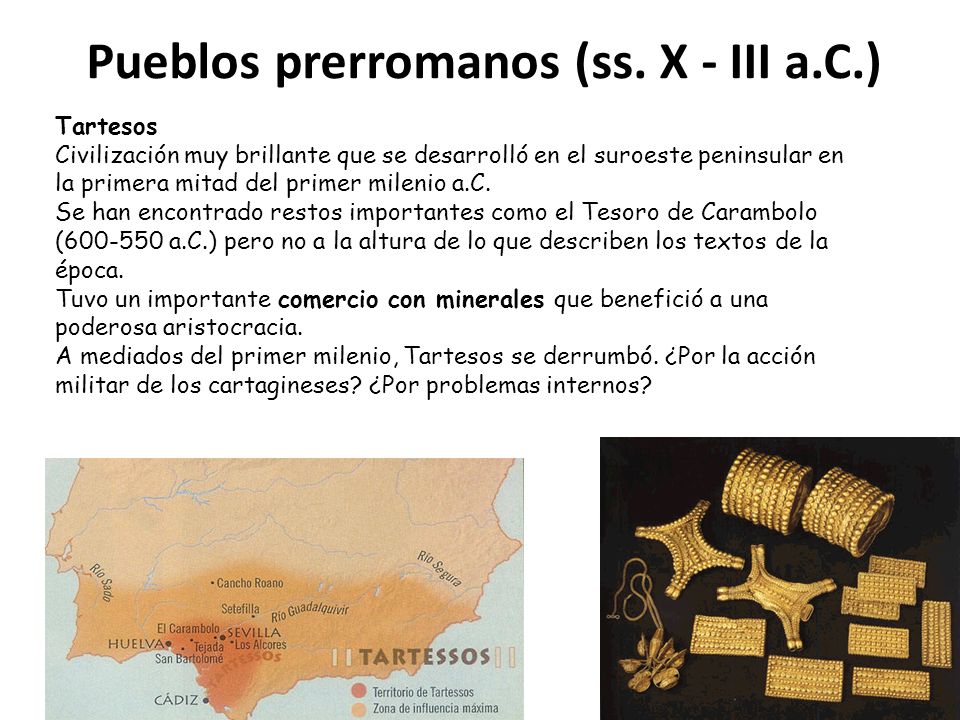 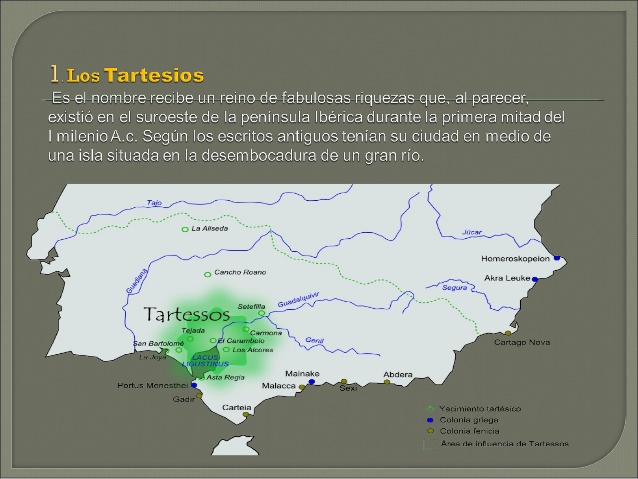 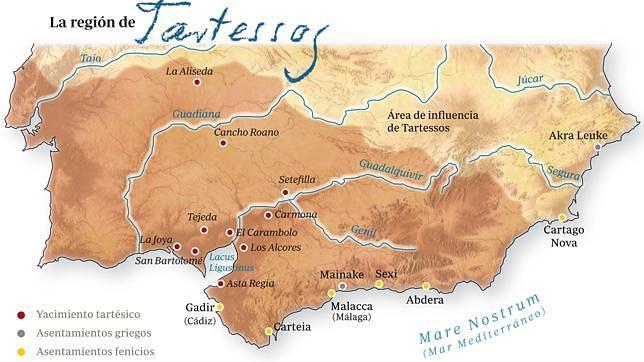 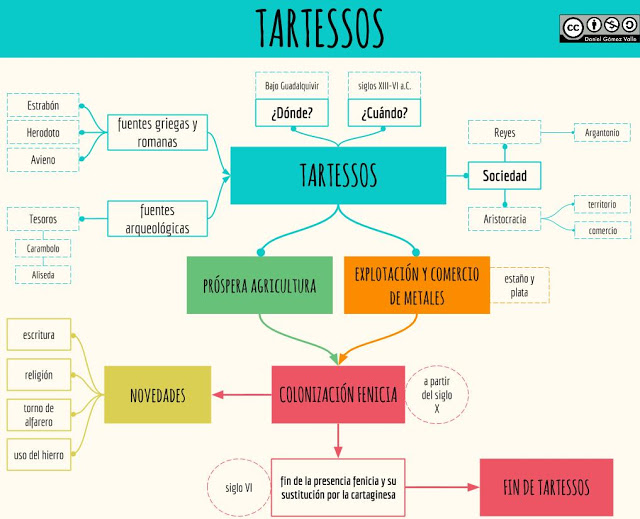 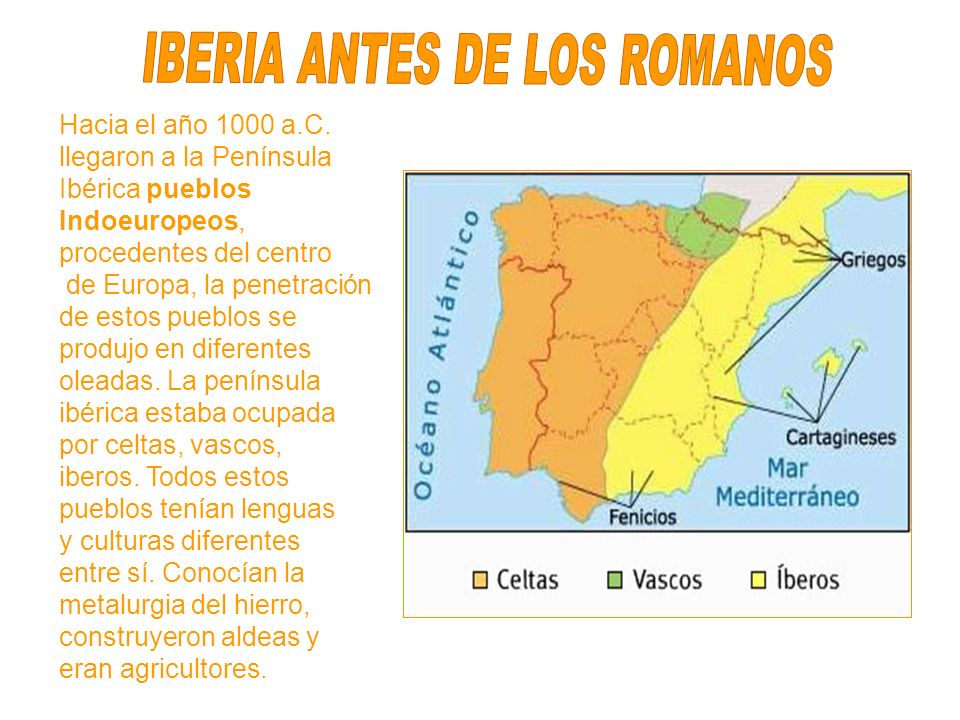 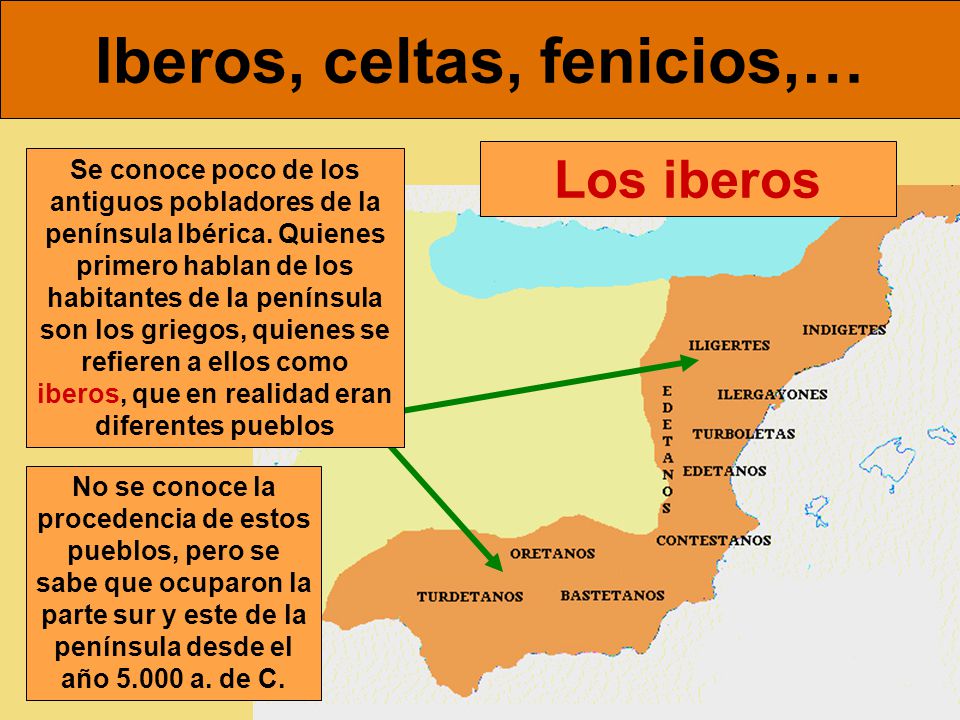 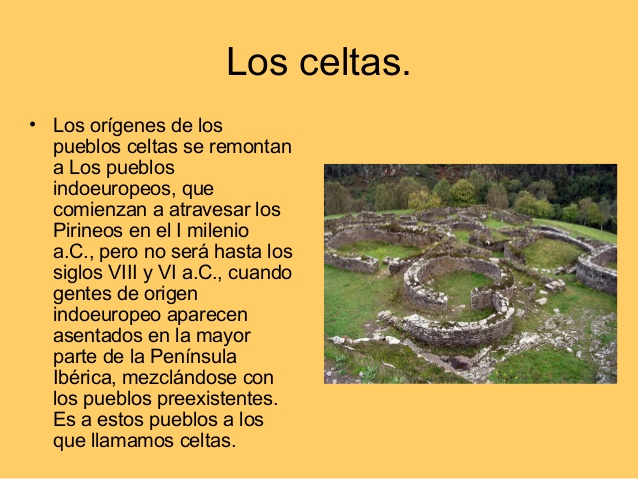 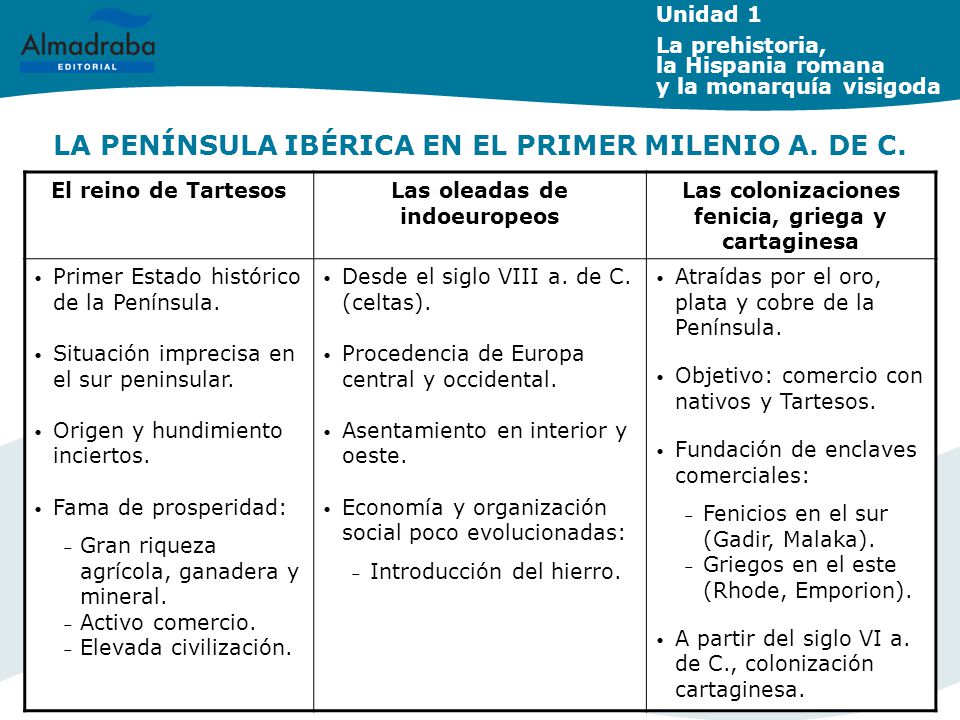 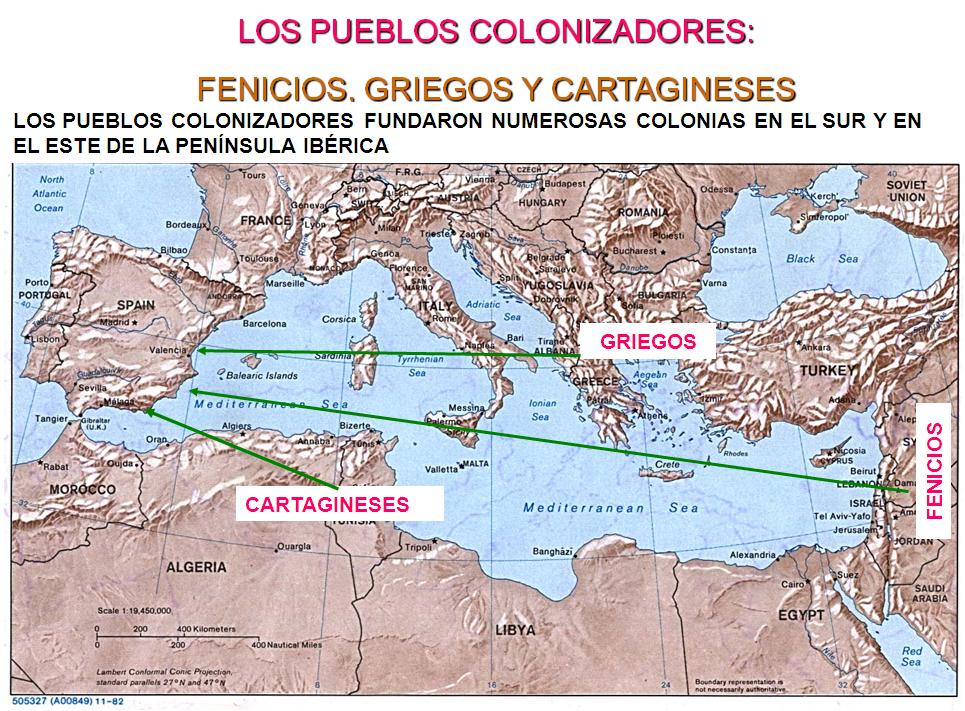 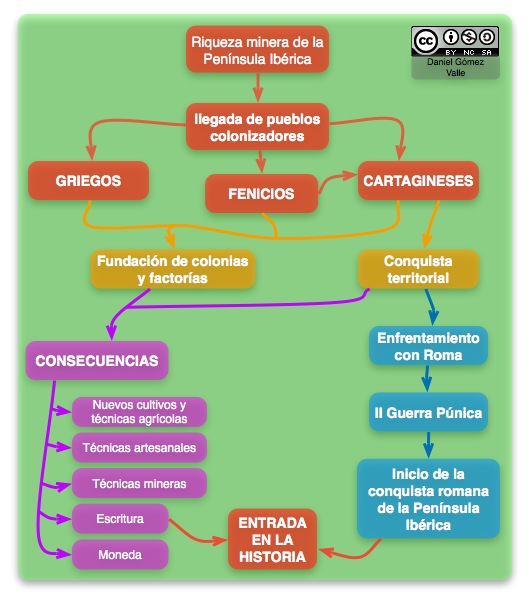 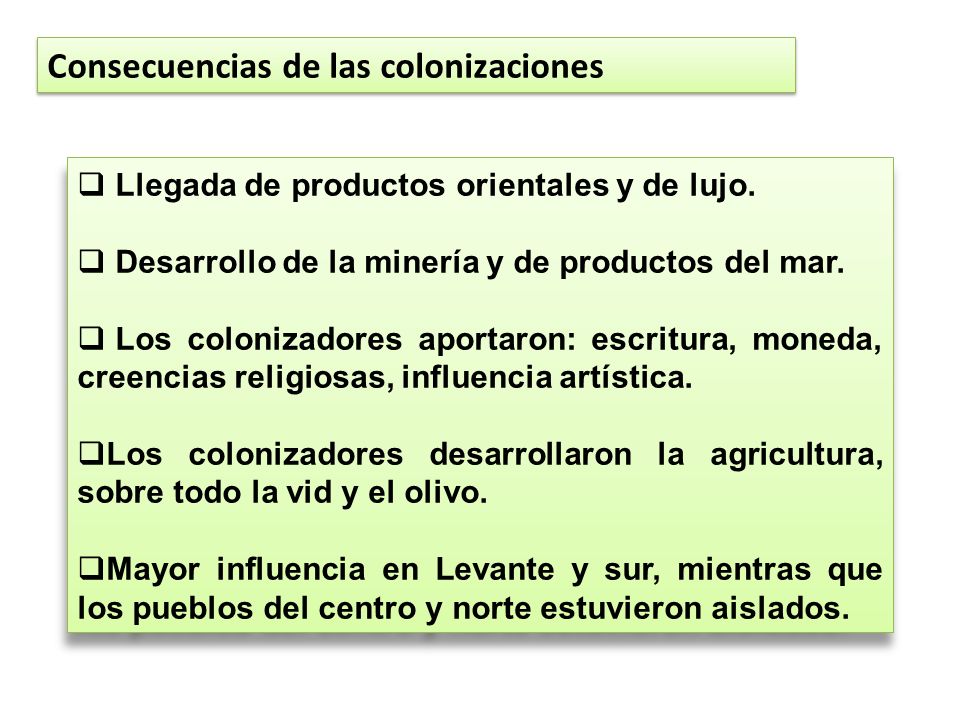 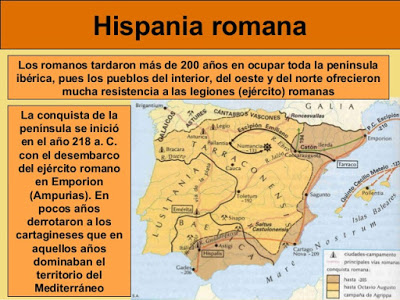 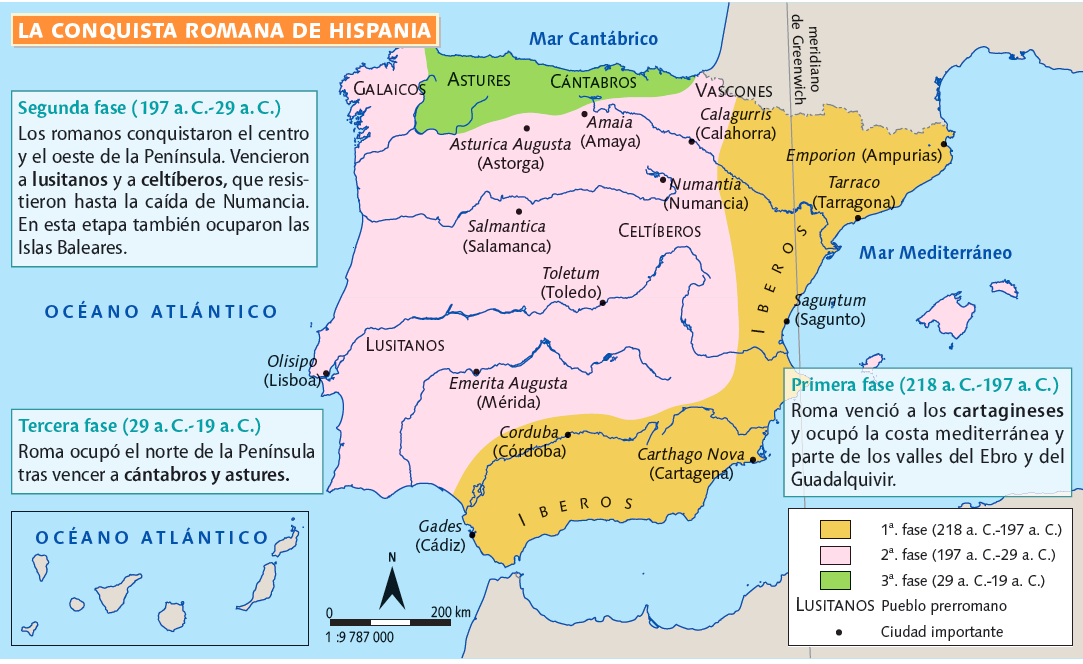 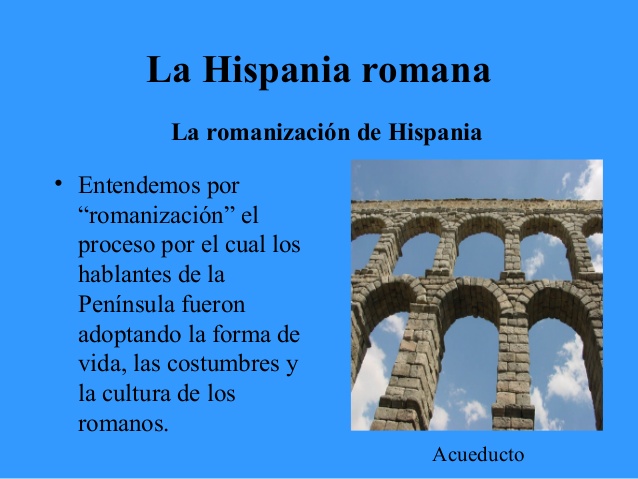 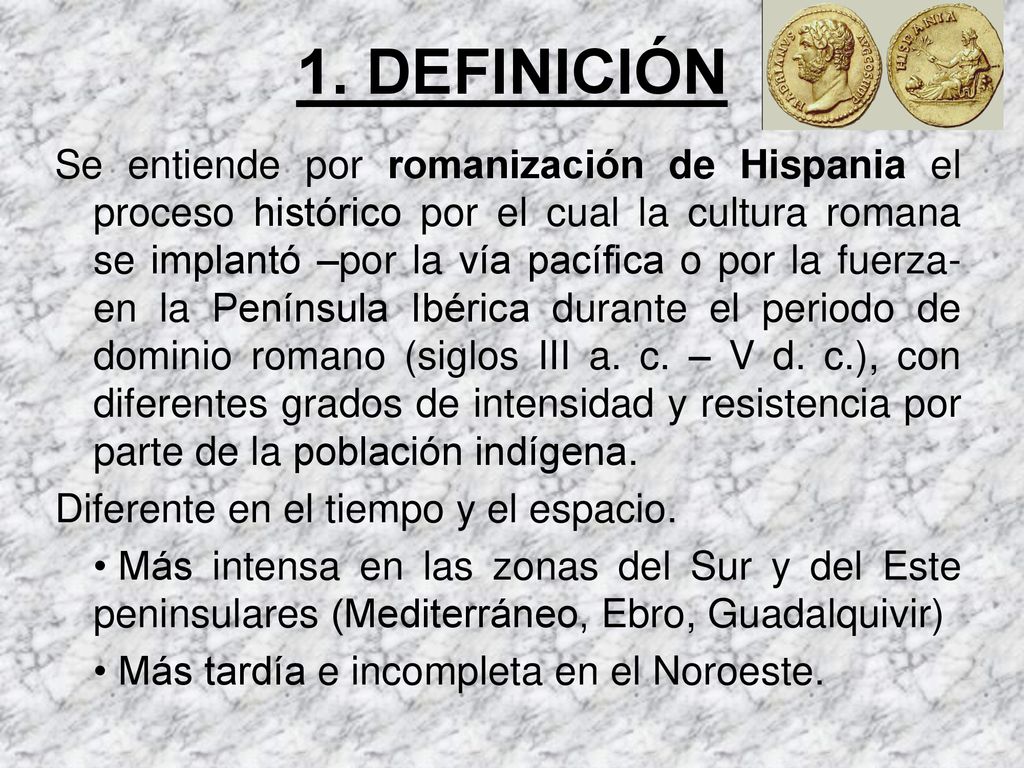 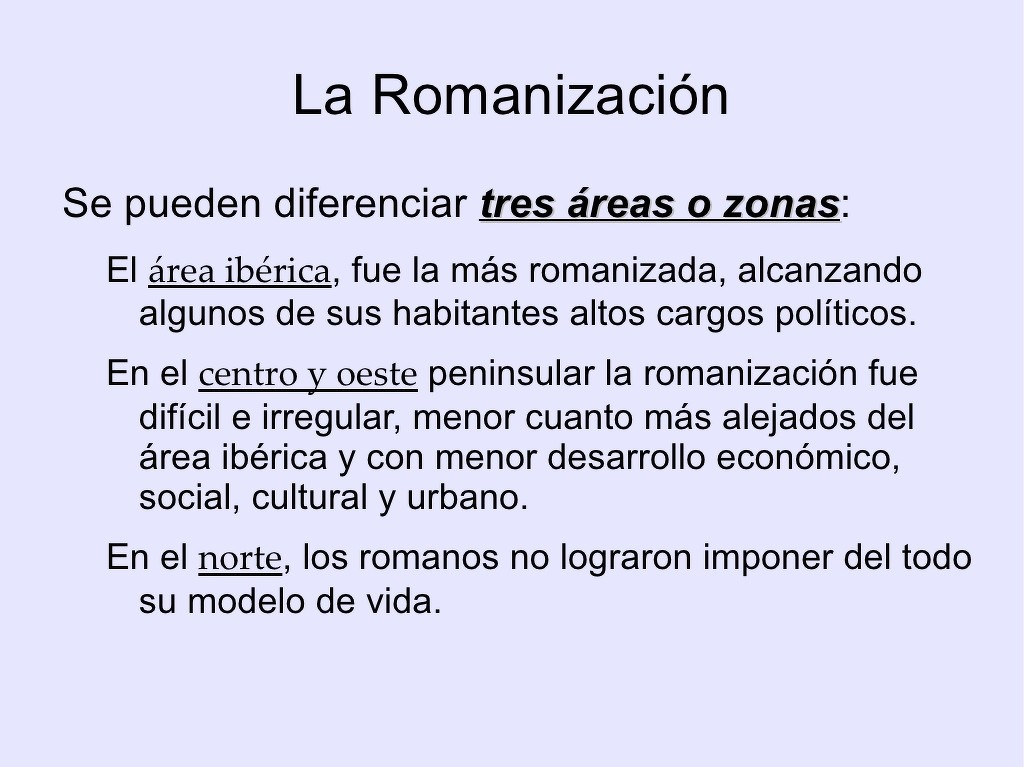 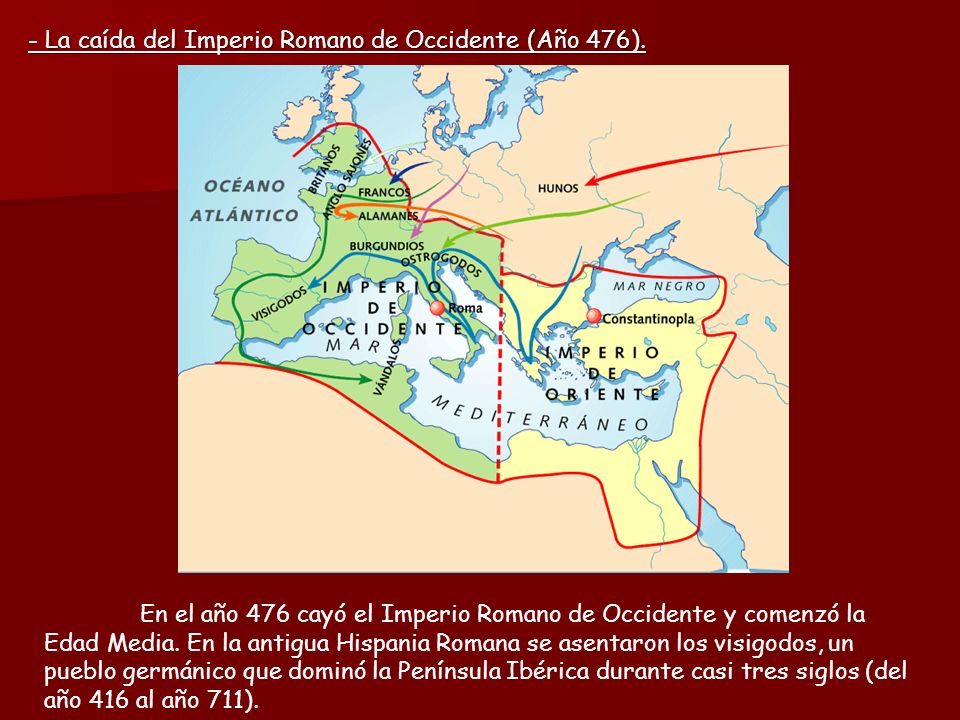 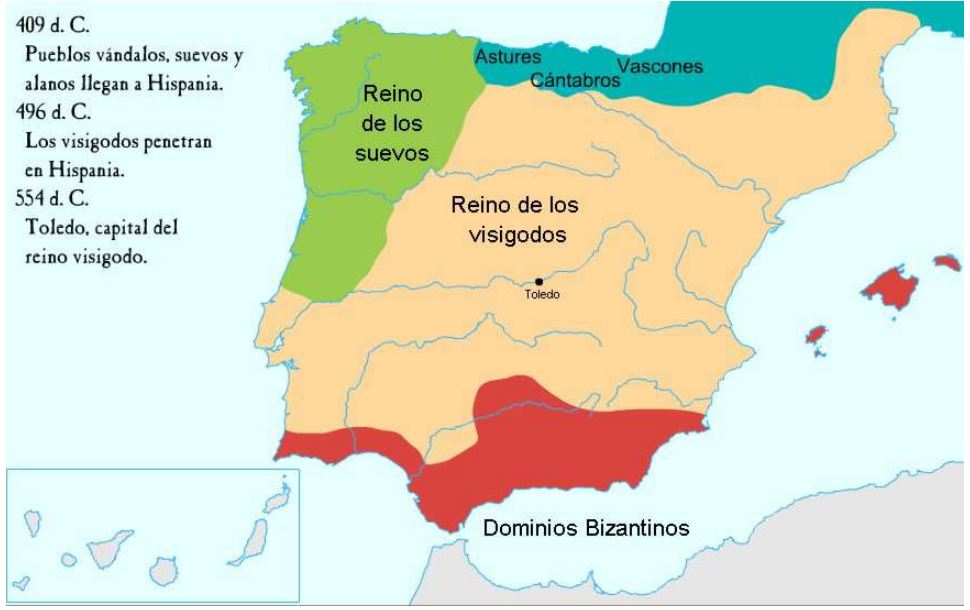 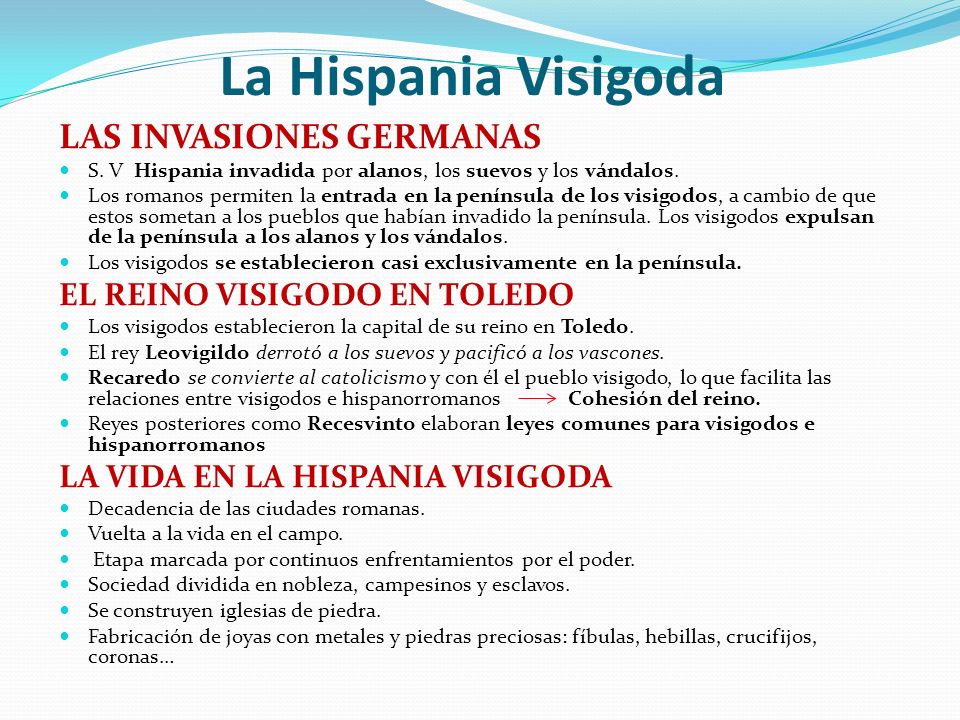 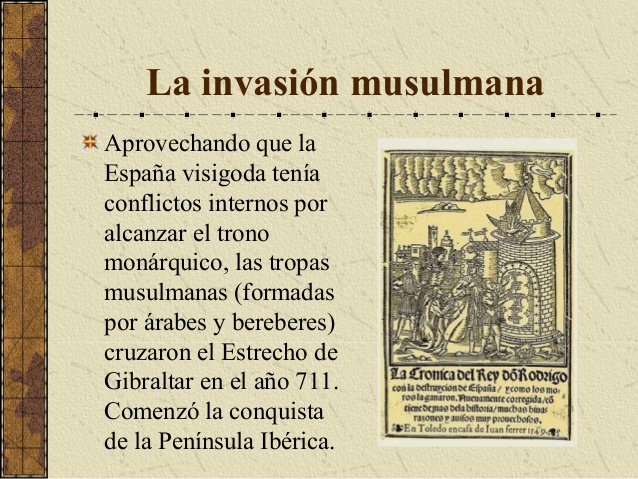 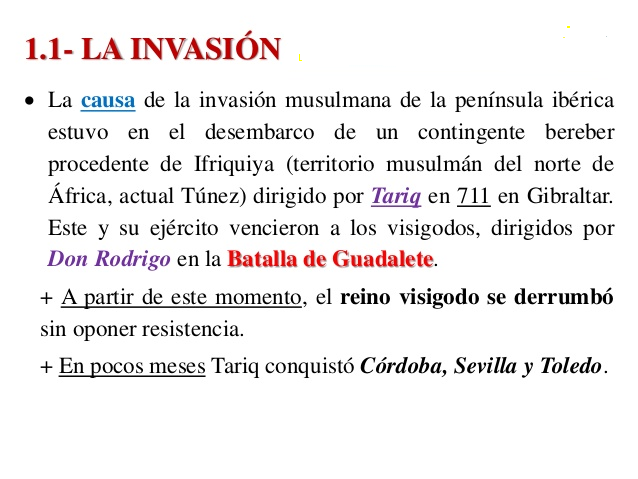 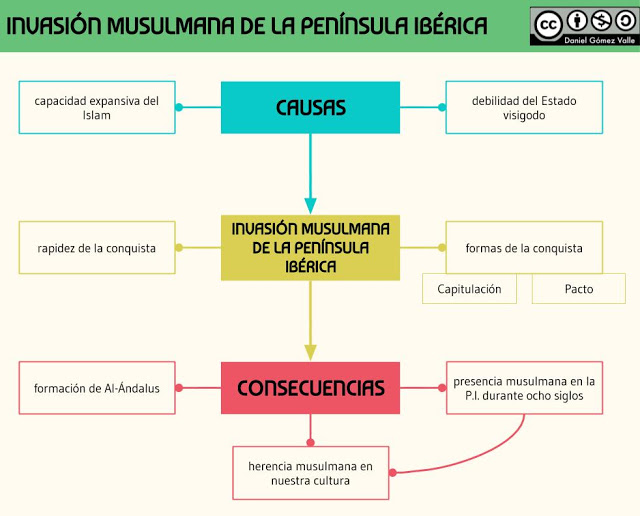 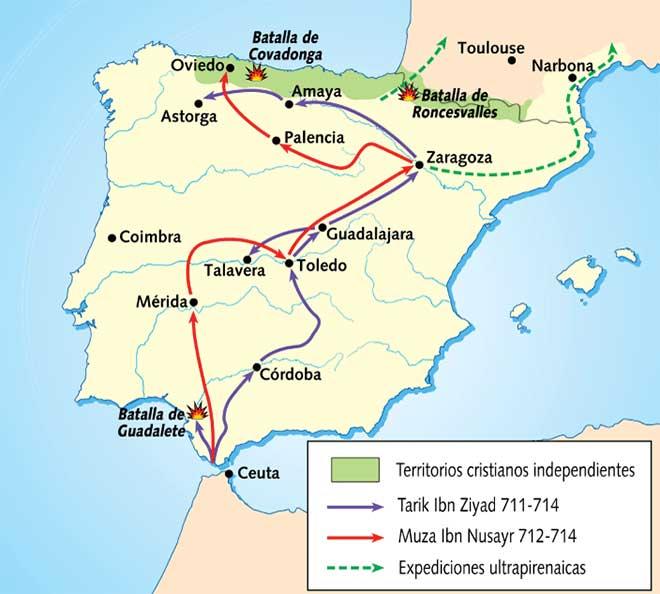 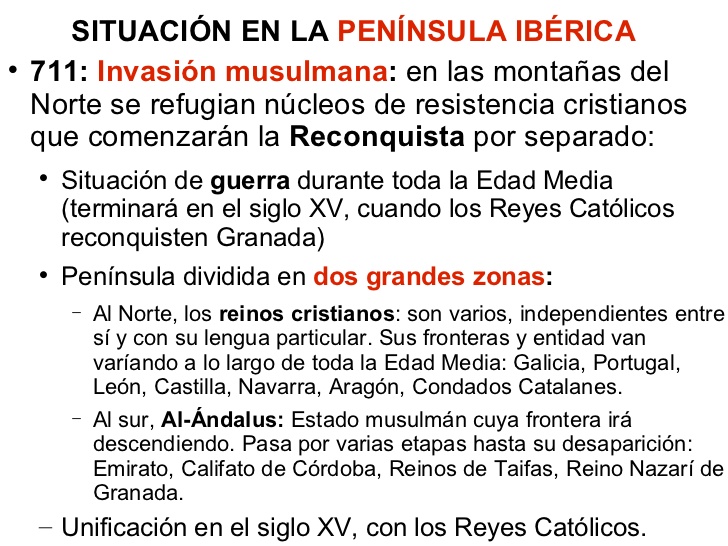 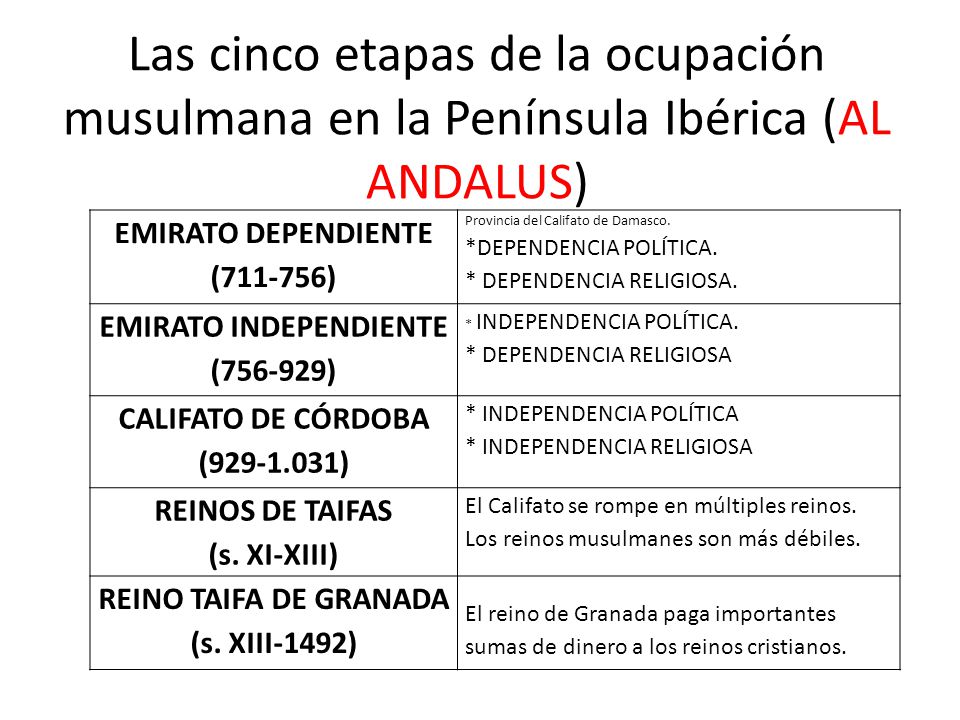 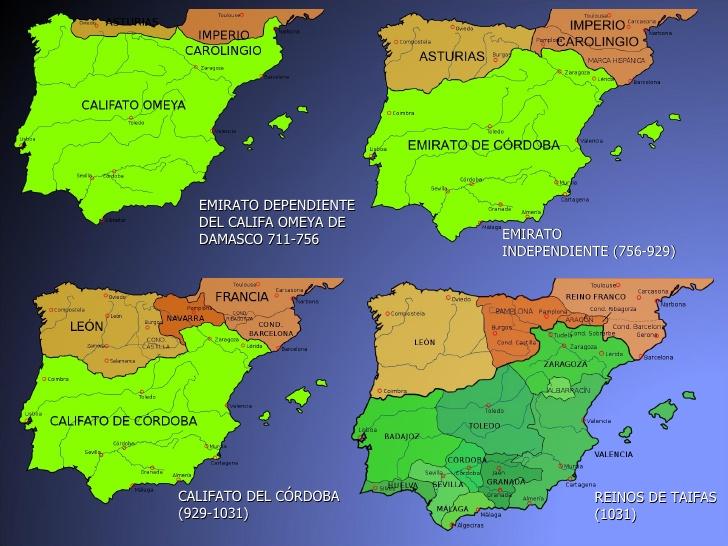 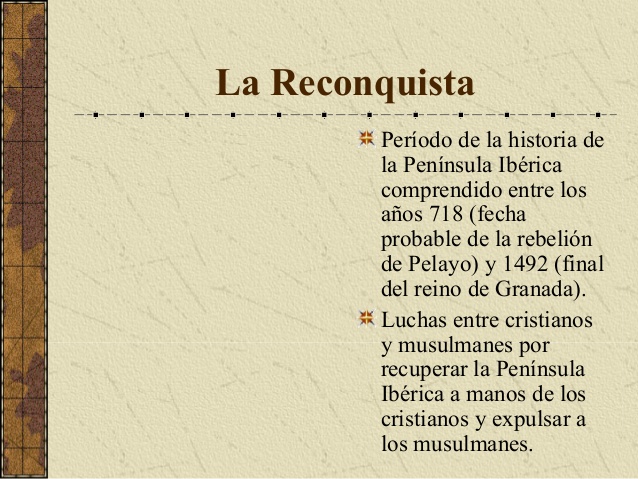 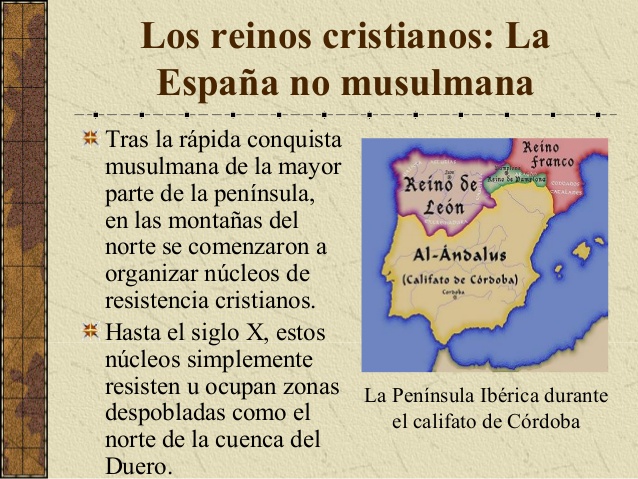 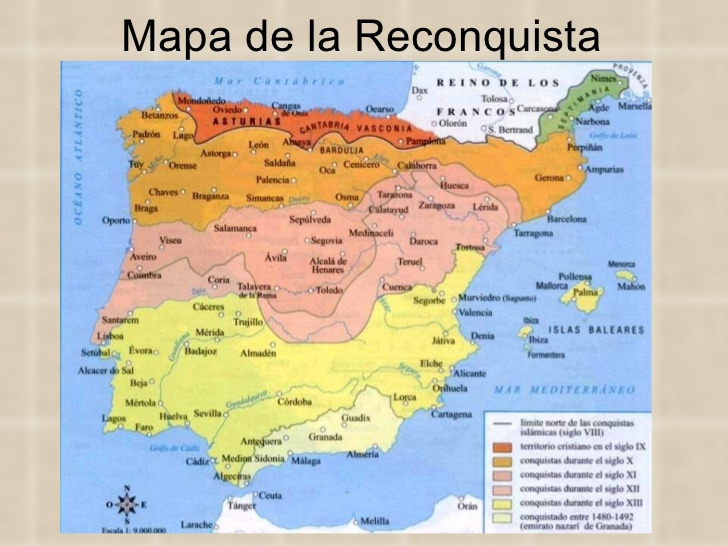 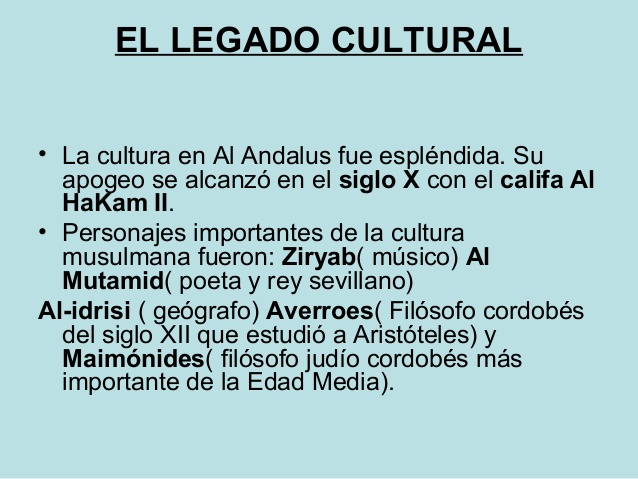 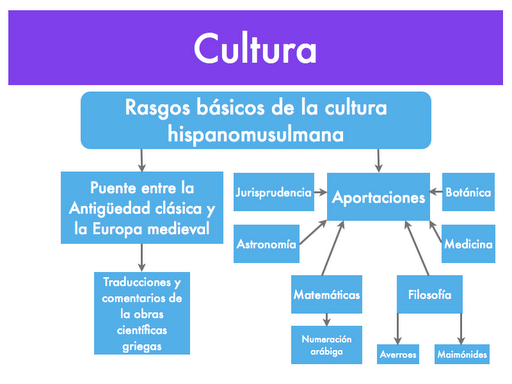 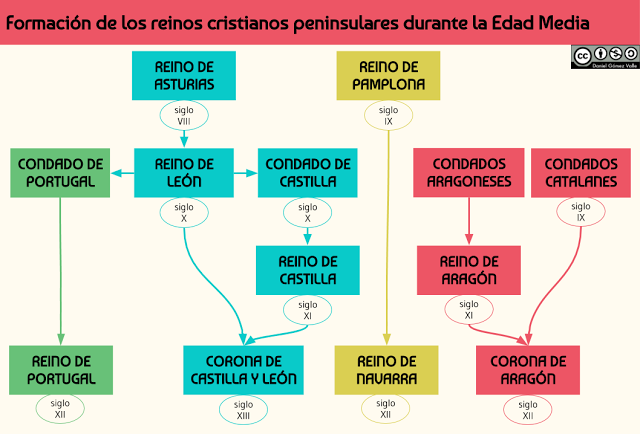 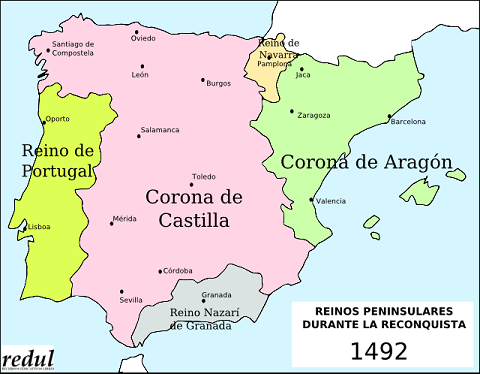 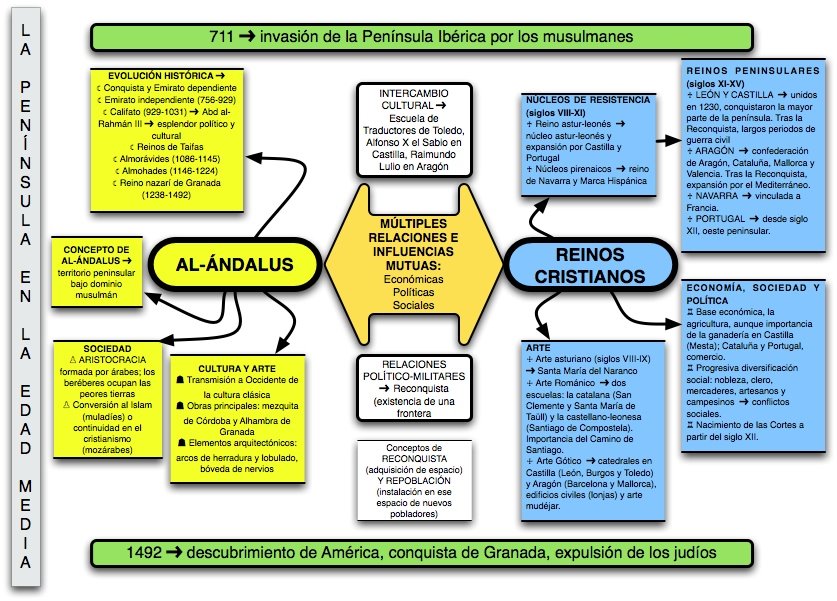 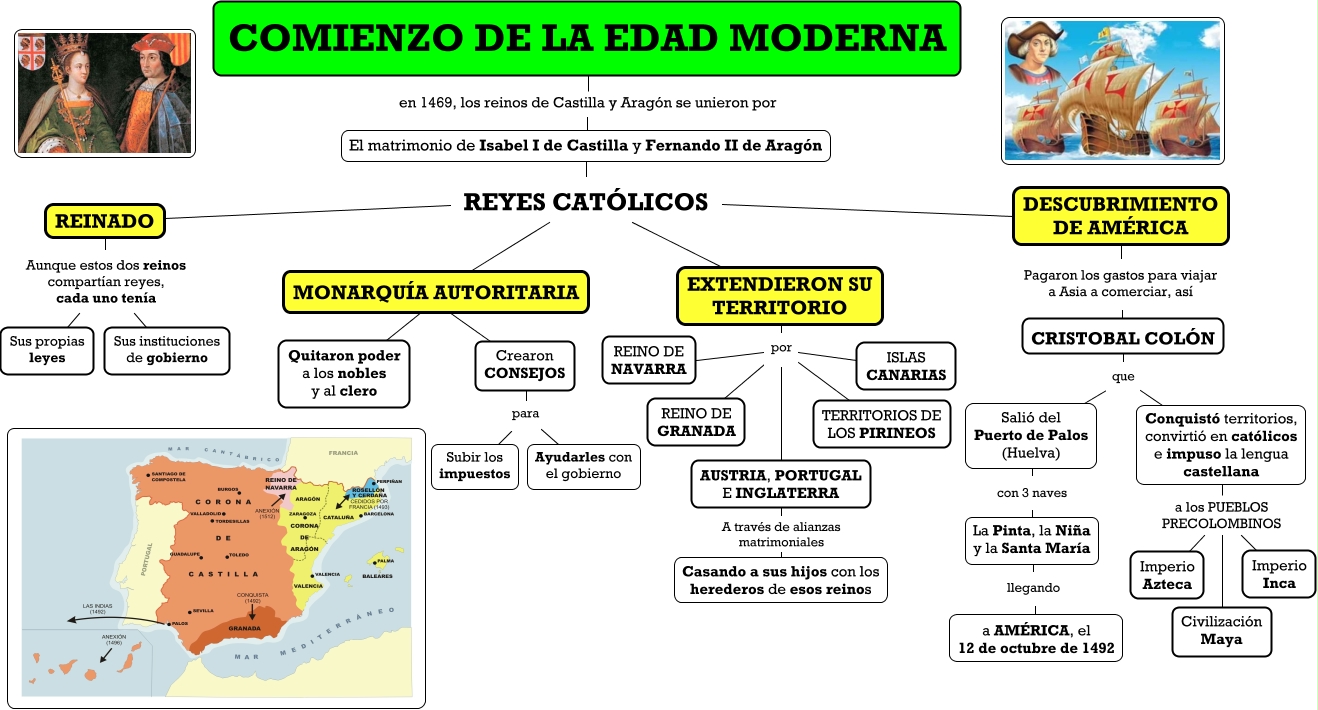 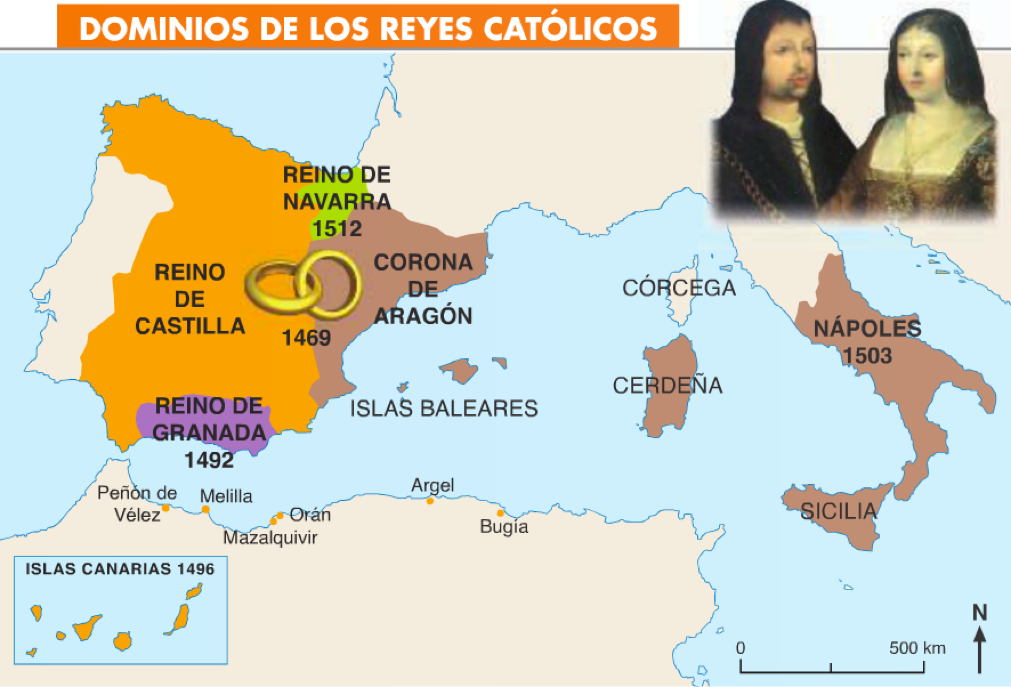 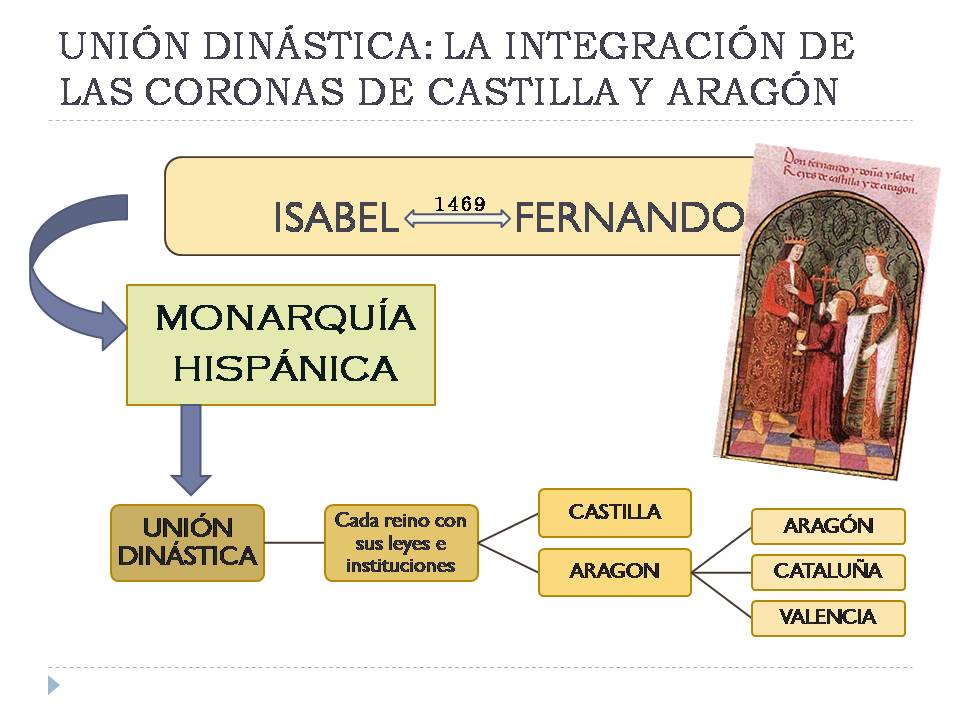 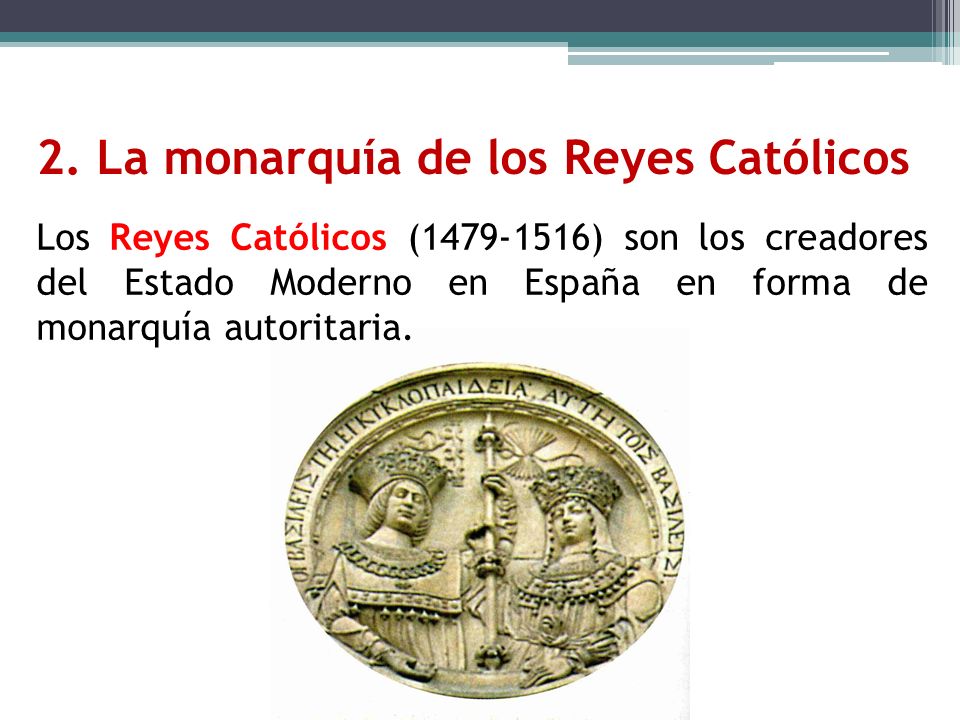 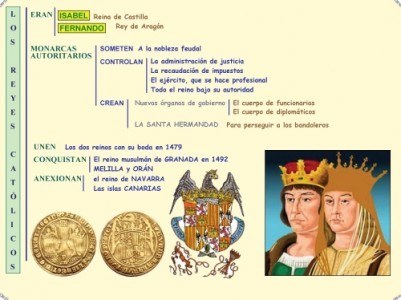 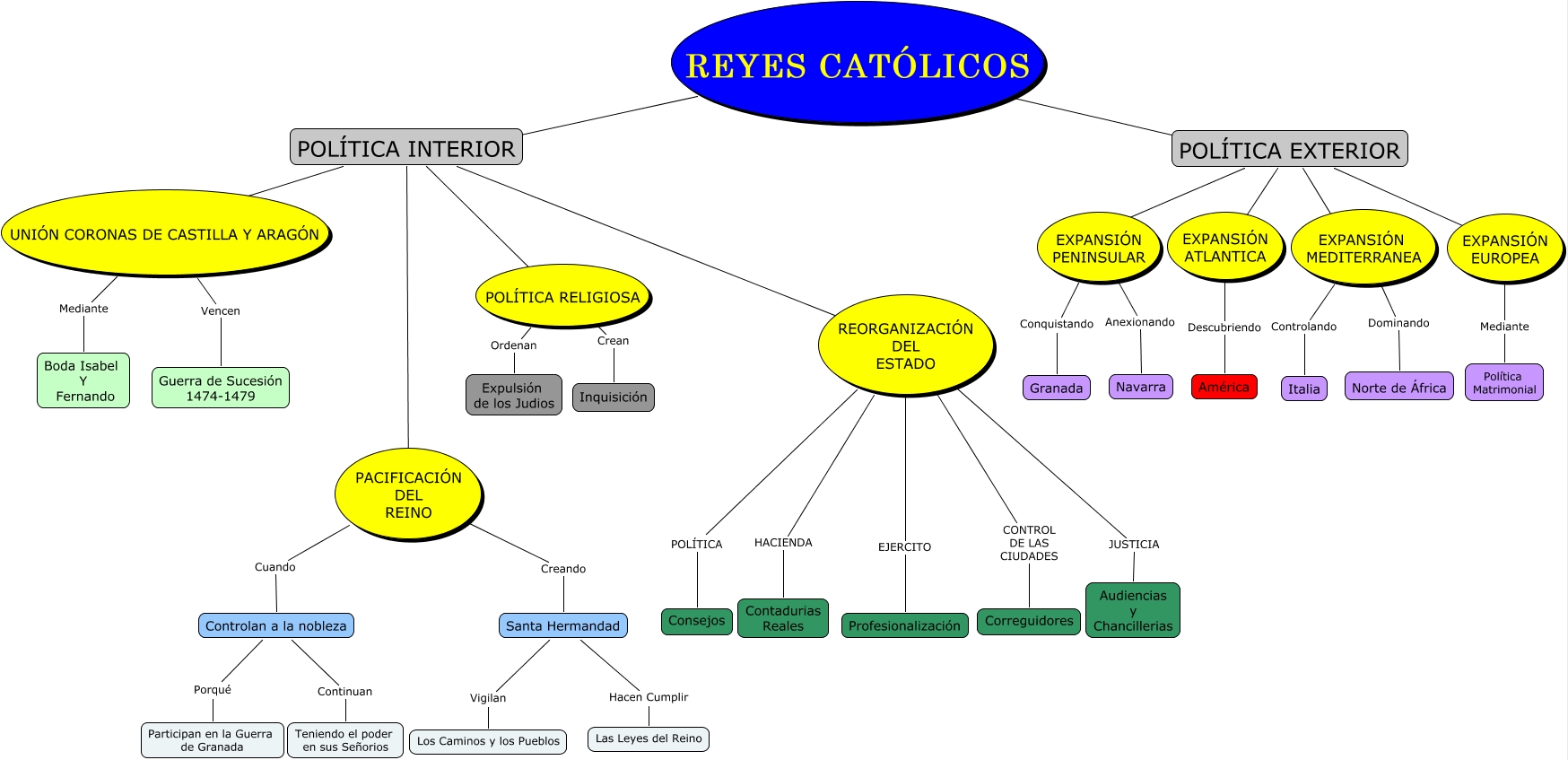 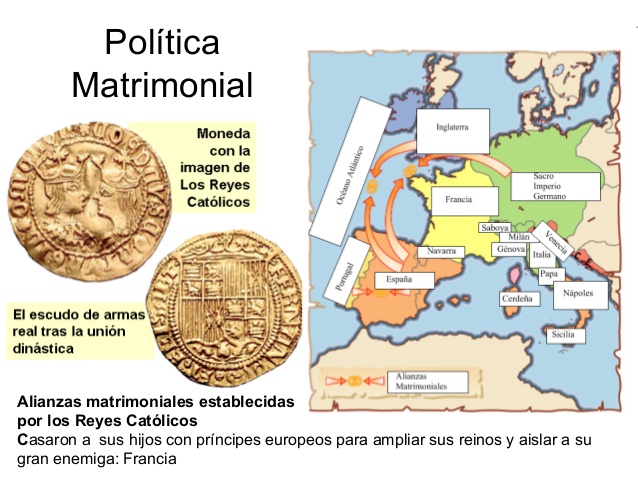 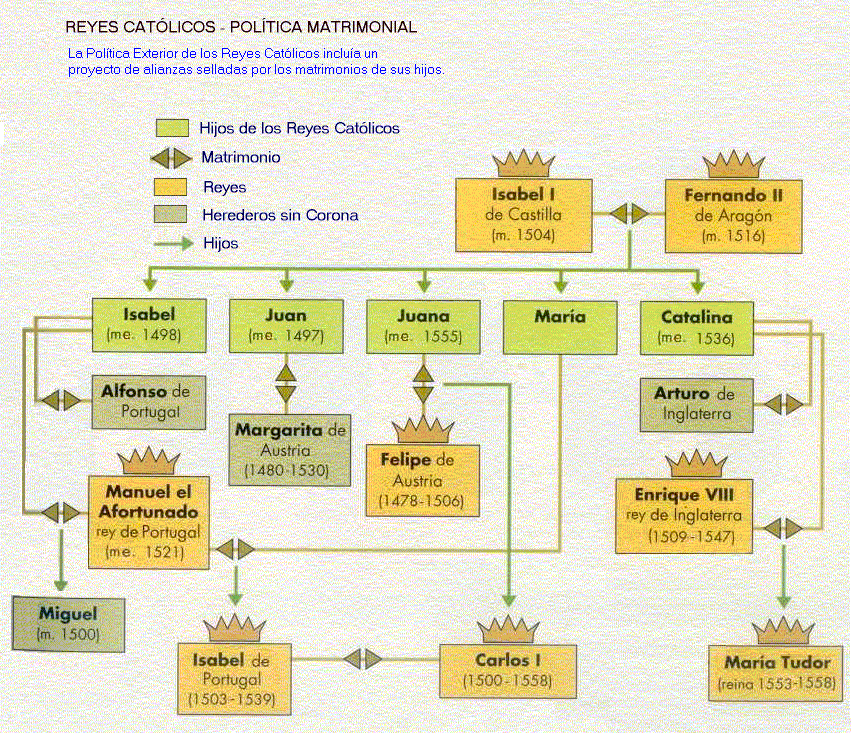 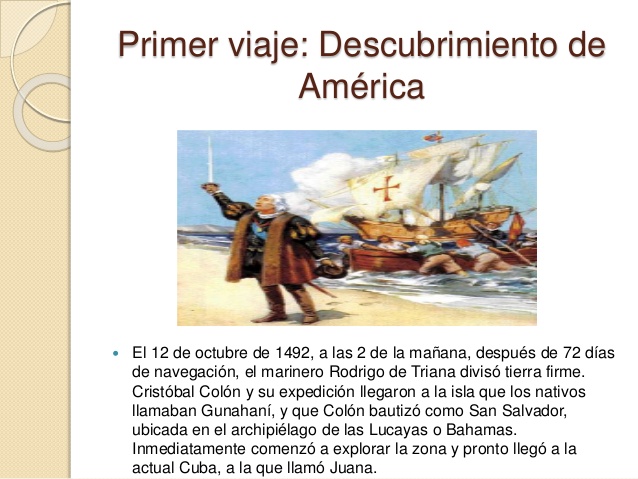 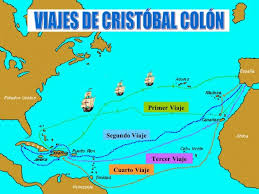 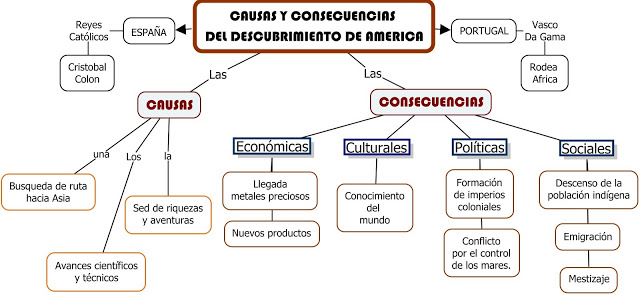 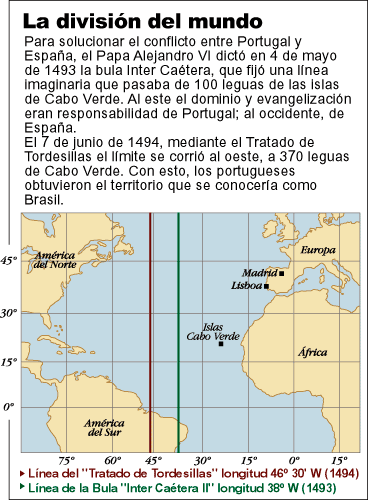 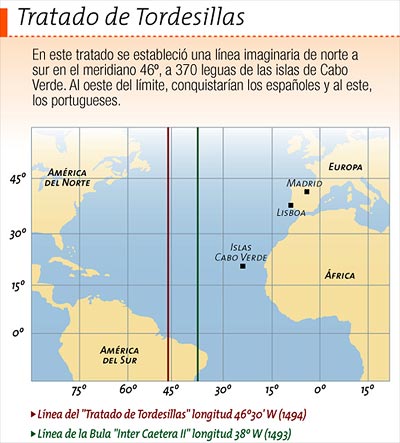 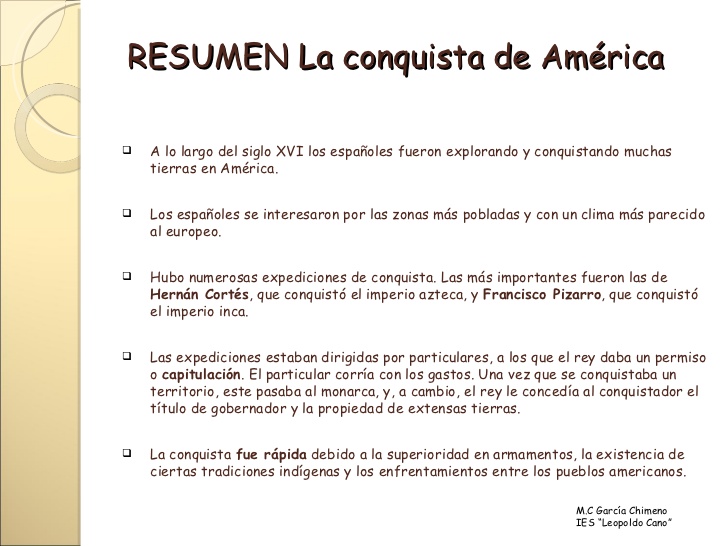 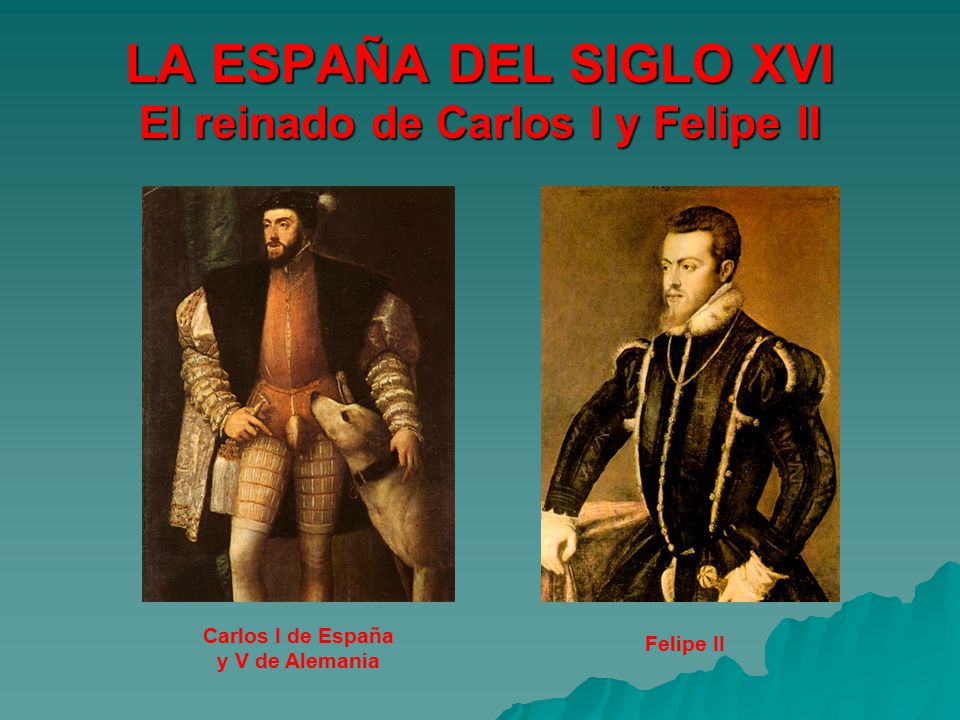 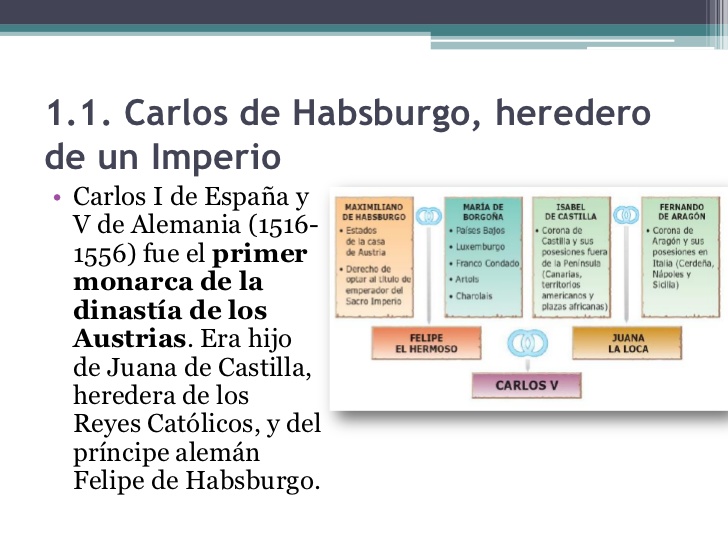 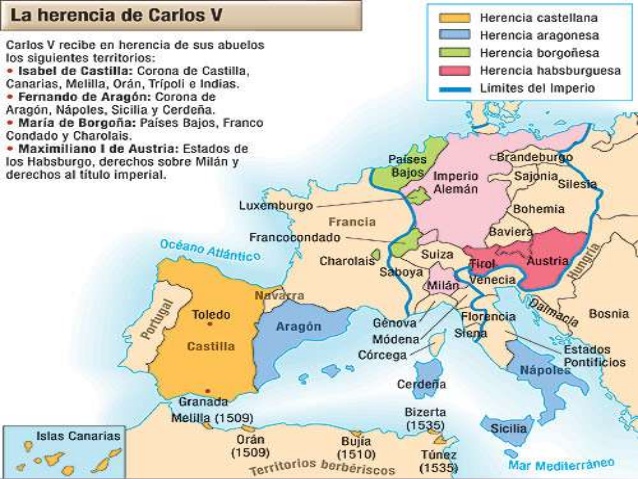 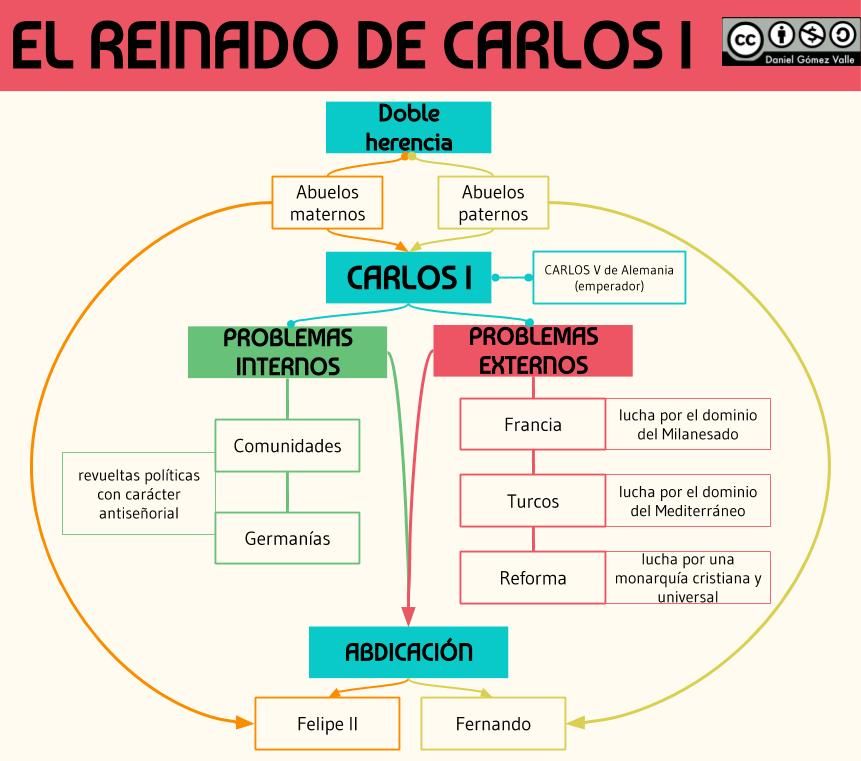 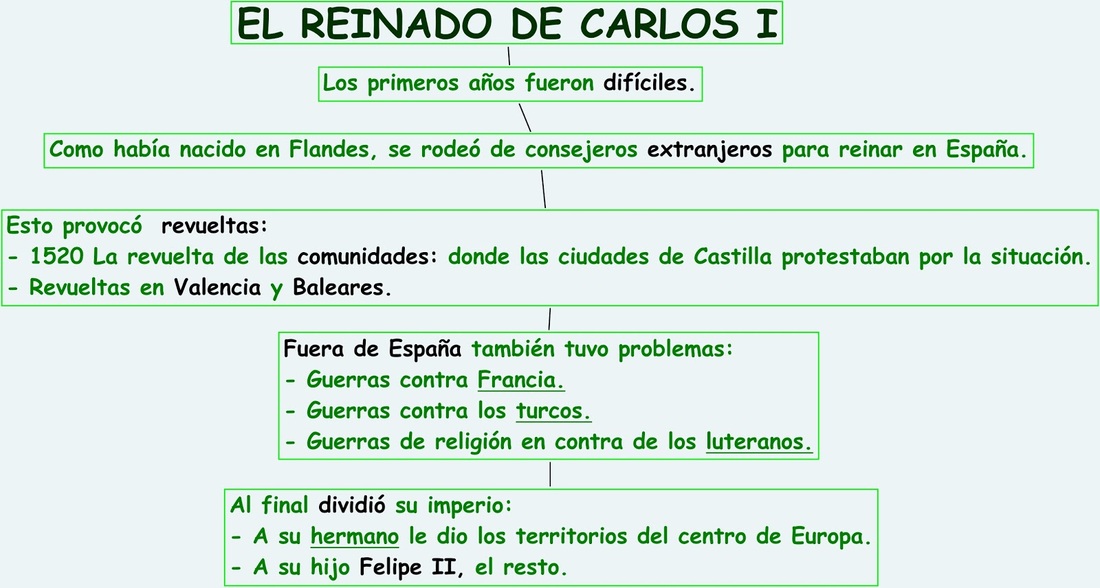 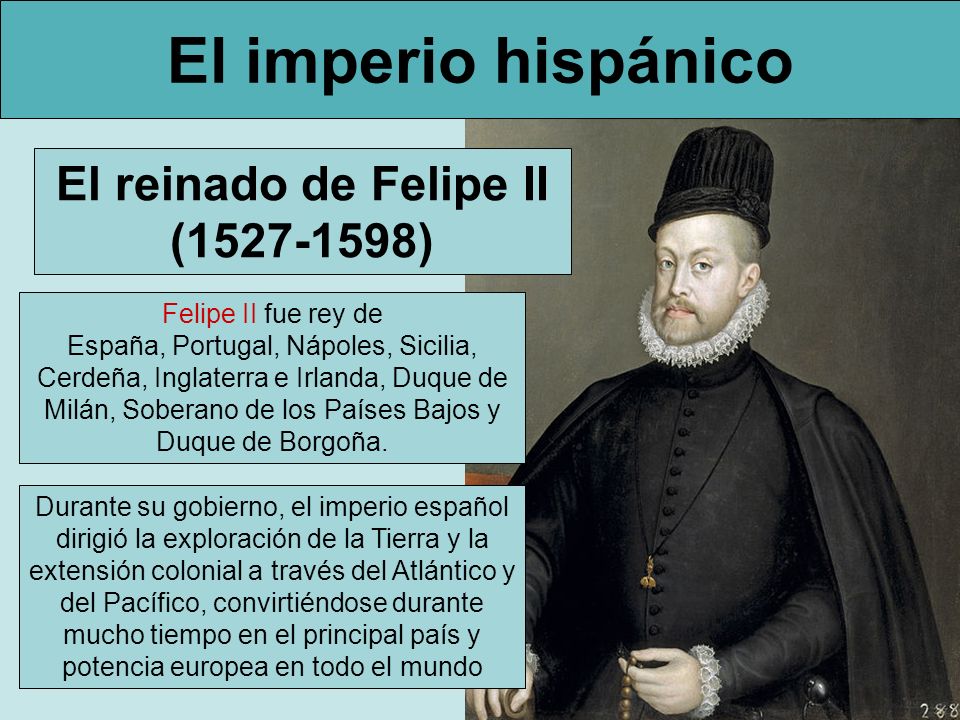 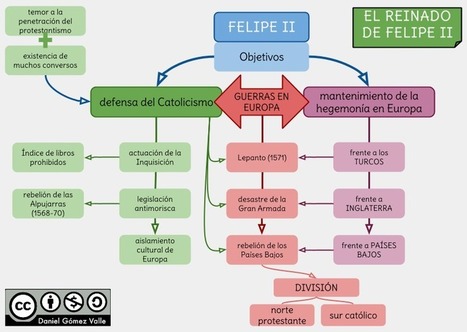 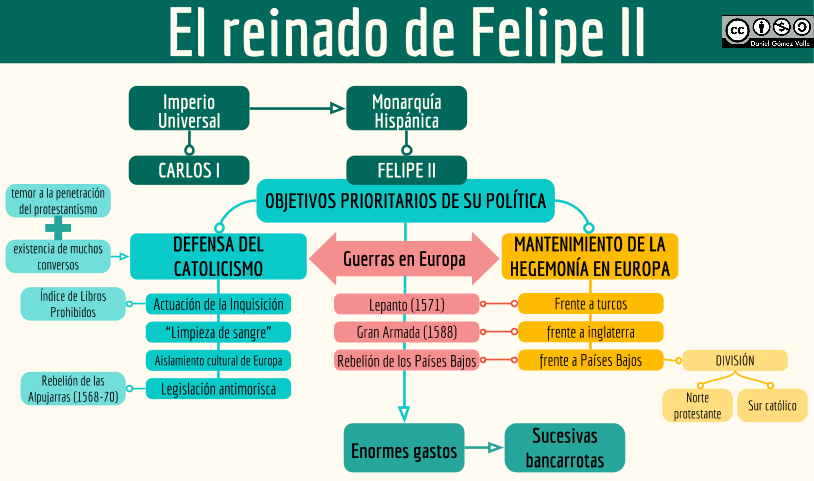 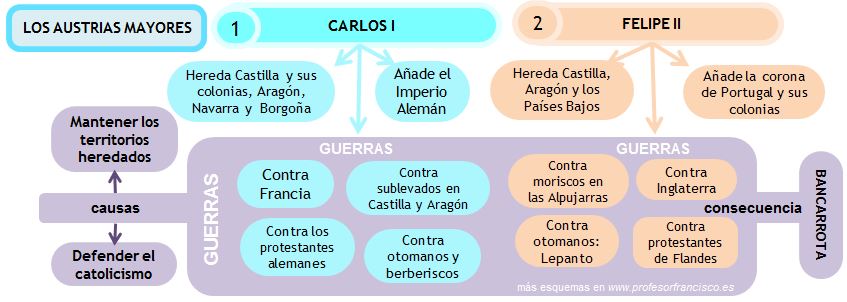 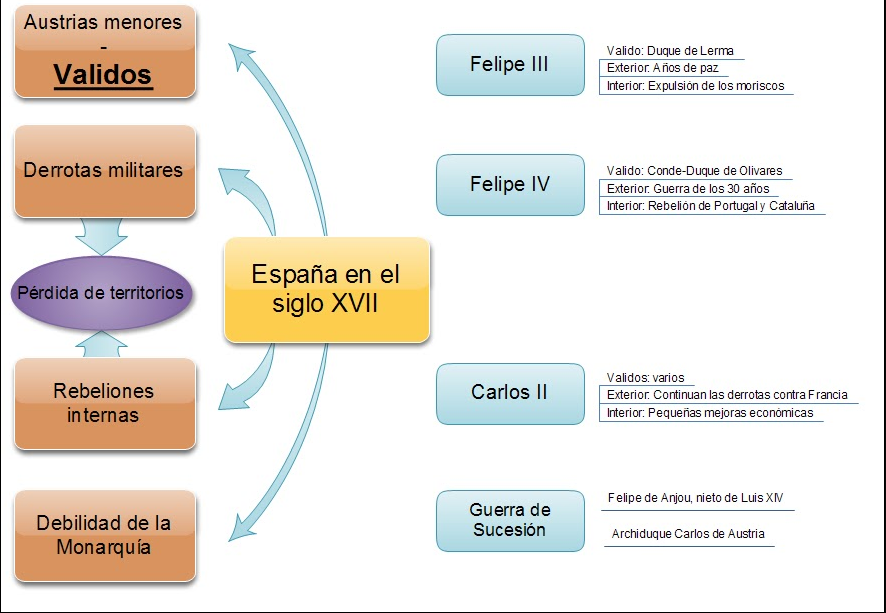 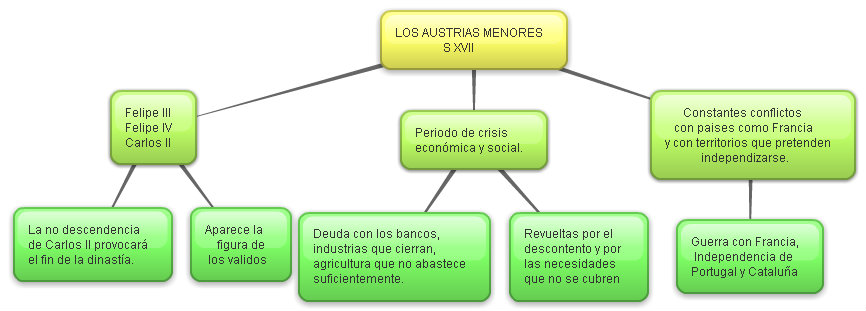 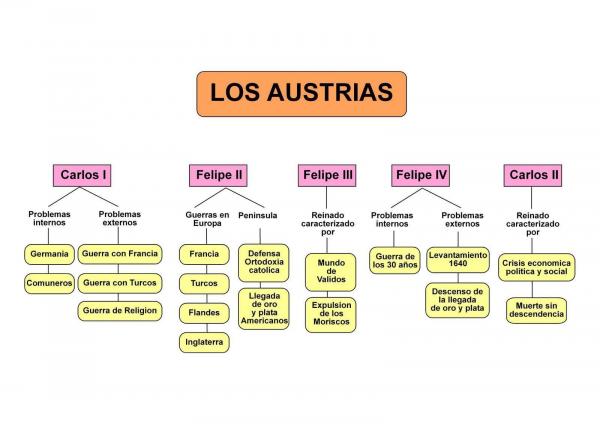